What’s New in Act! Companion 2.5
June 2019
Heat Maps
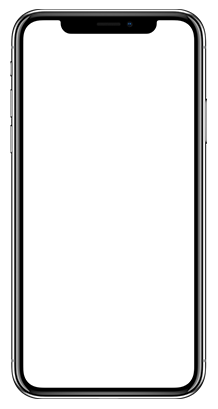 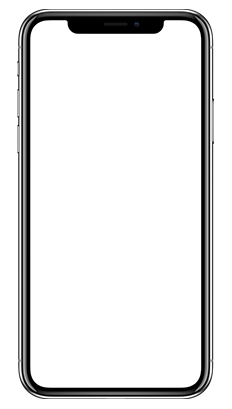 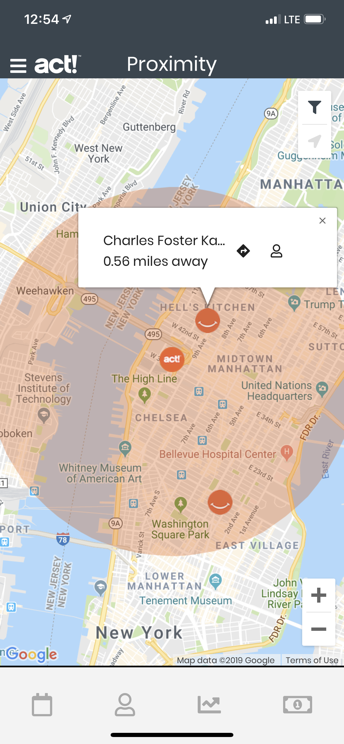 Simply tap for directions or contact details
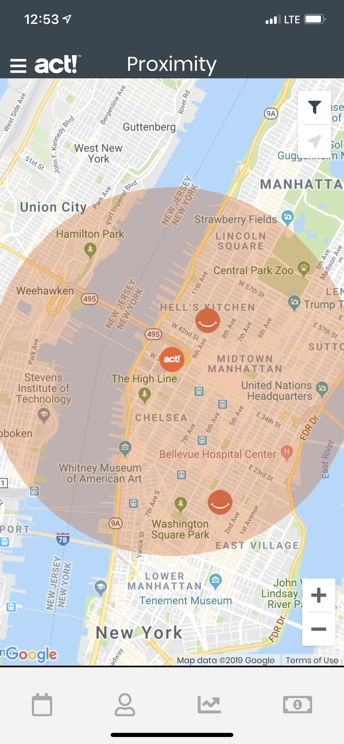 Easily see any customers in your proximity
Groups
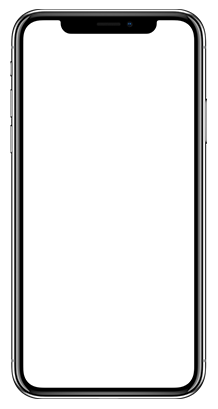 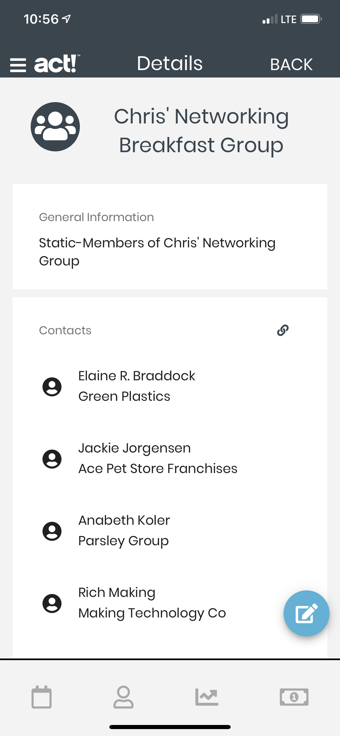 Have access to your Act! groups from the app
Activity & History Filters
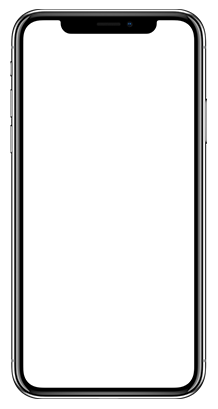 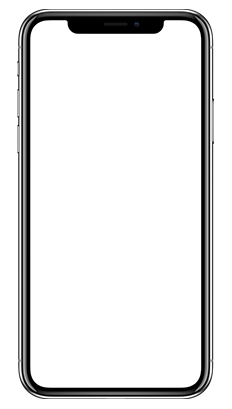 Filter your history items with new options
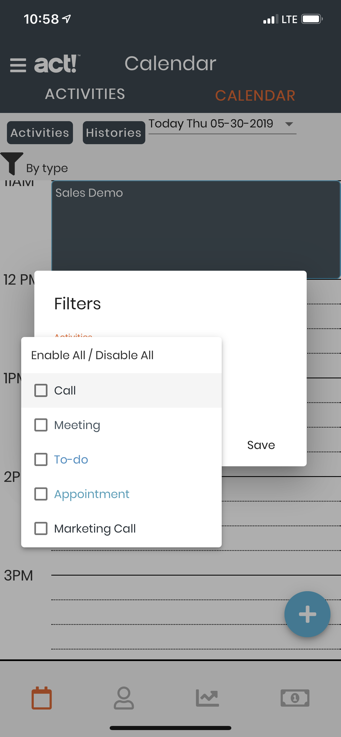 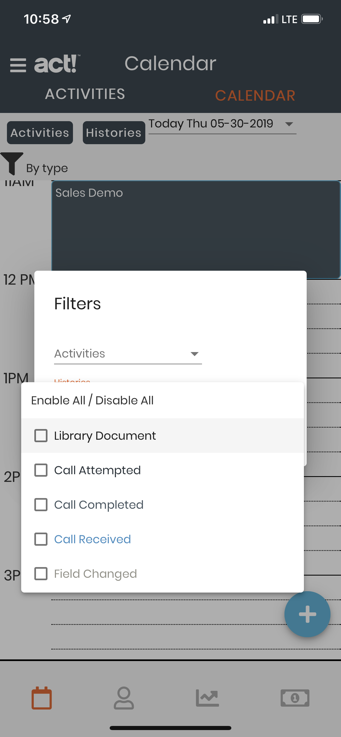 Filter your activities with new options
New Version Notifications
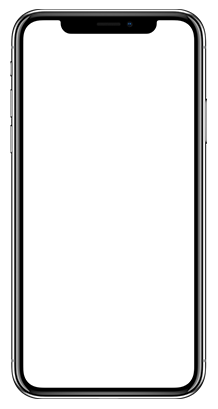 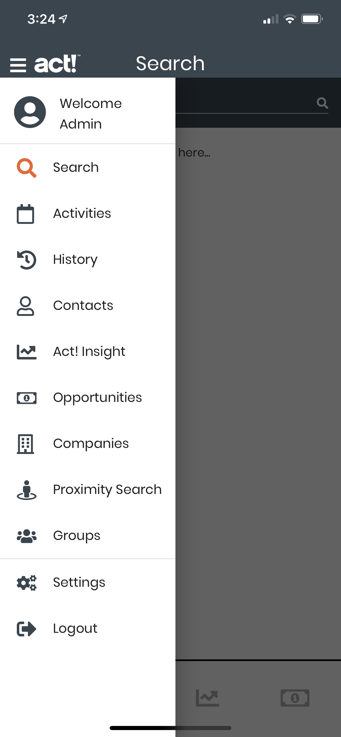 Get notified when new versions are available
New version 2.5 available for download
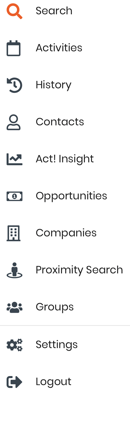 Business Card Reader (New in 2.4)
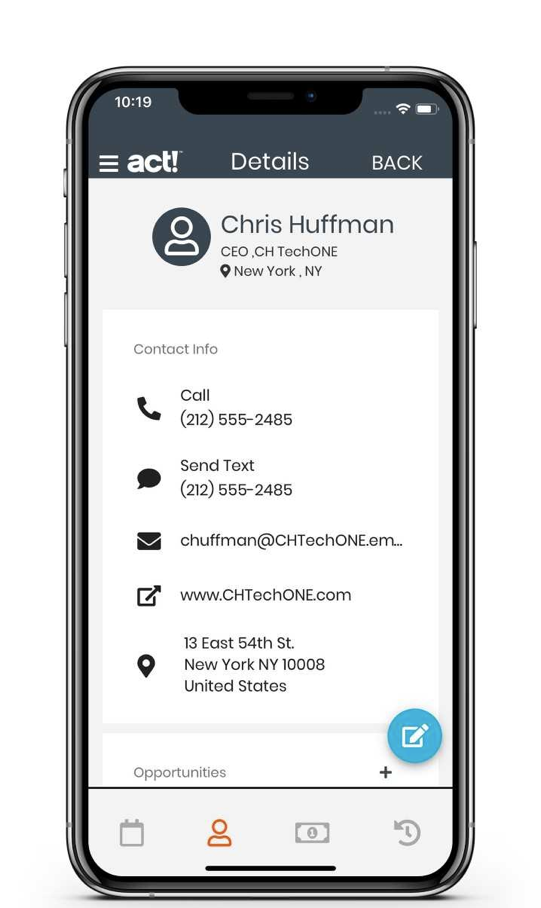 Chris Huffman
CEO, CH TechONE


Office: (212) 555-2485
Email: chuffman@chtechONE.email
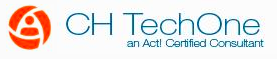 0845 268 0220
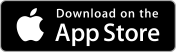 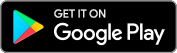